Glandular epithelium
Unicellular
Multicellular
Classification of glands
unicellular              

						       extraepithelial
      multicellular                       
                                    
             
    alveolar                        serous
         tubular               mucous                      merocrine                 
       tuboalveol.  seromucous                       apocrine
                                                                        holocrine
 

simple            branched     compound
exocrine
endocrine
intraepithelial
Unicellular glands intraepithelial – goblet cells (respiratory tract)
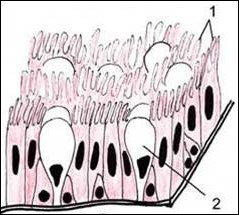 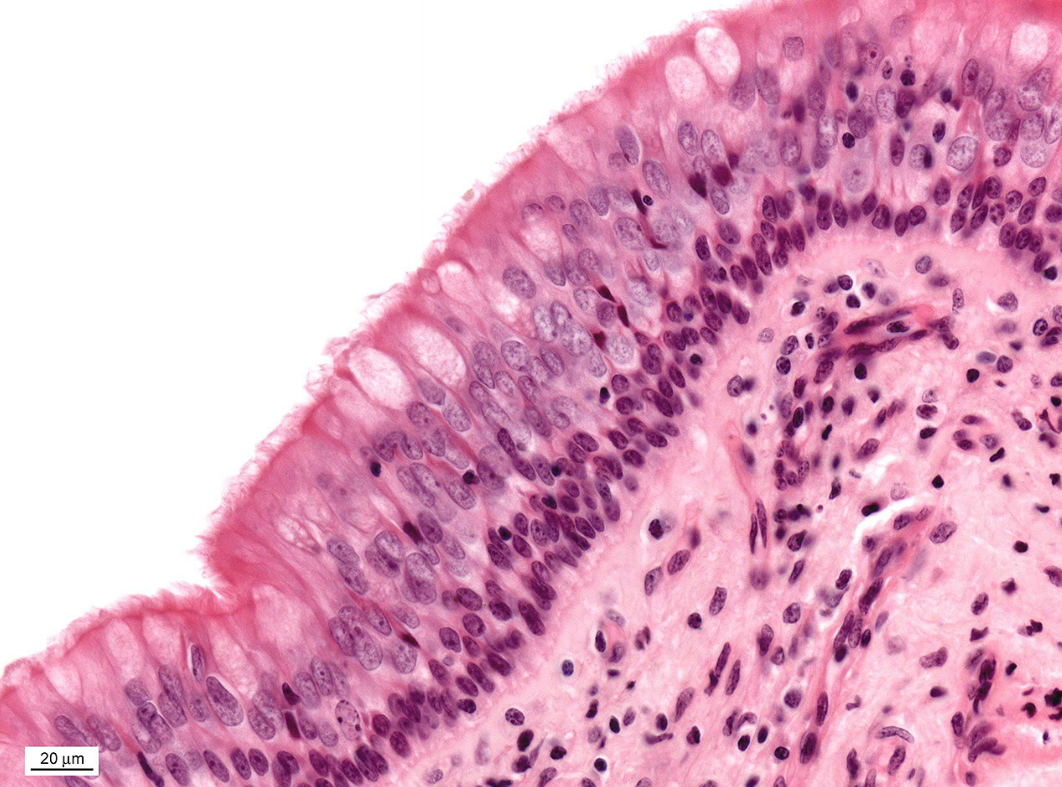 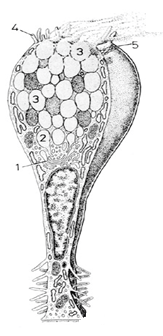 goblet cells
Unicellular glands intraepithelial (goblet cells and Paneth cells)          – Intestinum tenue (jejunum)
goblet cc
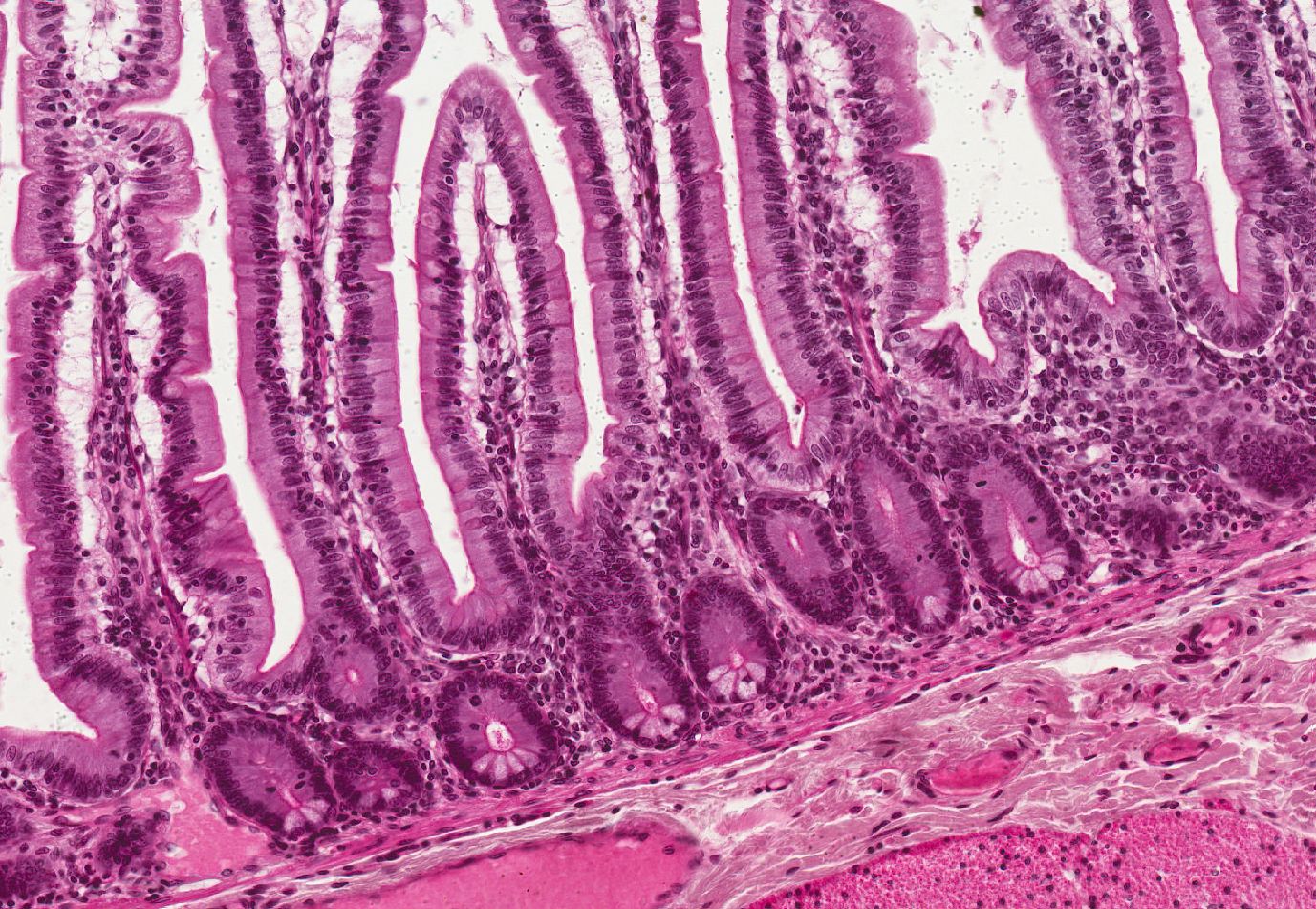 villus
crypts of Lieberkühn
Paneth cc
lamina muscularis mucosae
Unicellular glands intraepithelial (goblet cells and Paneth cells)          – Intestinum tenue (ileum)
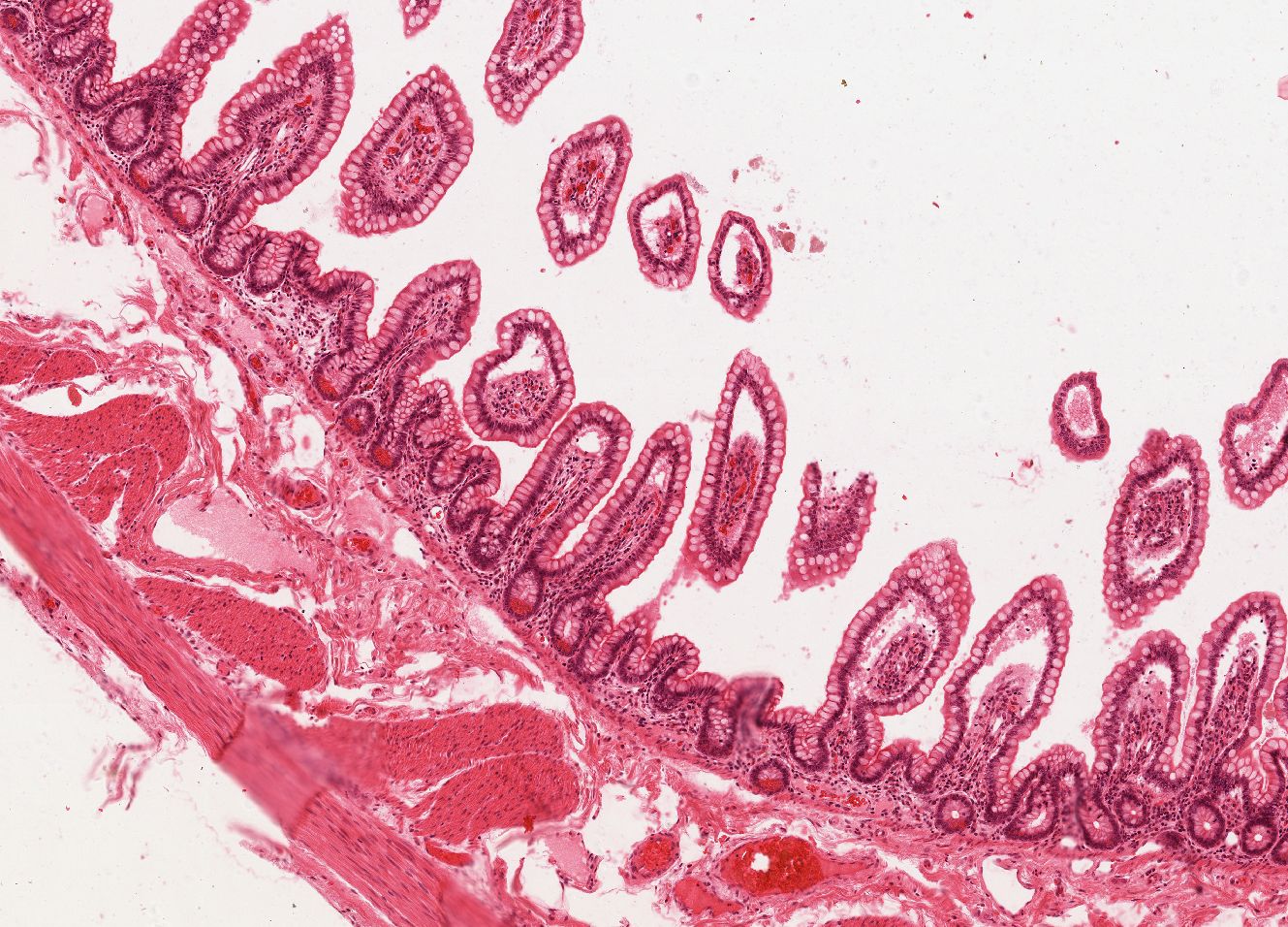 lamina muscularis mucosae
goblet cc
Paneth cc
Goblet cells and Paneth cells - Intestinum tenue (TEM)
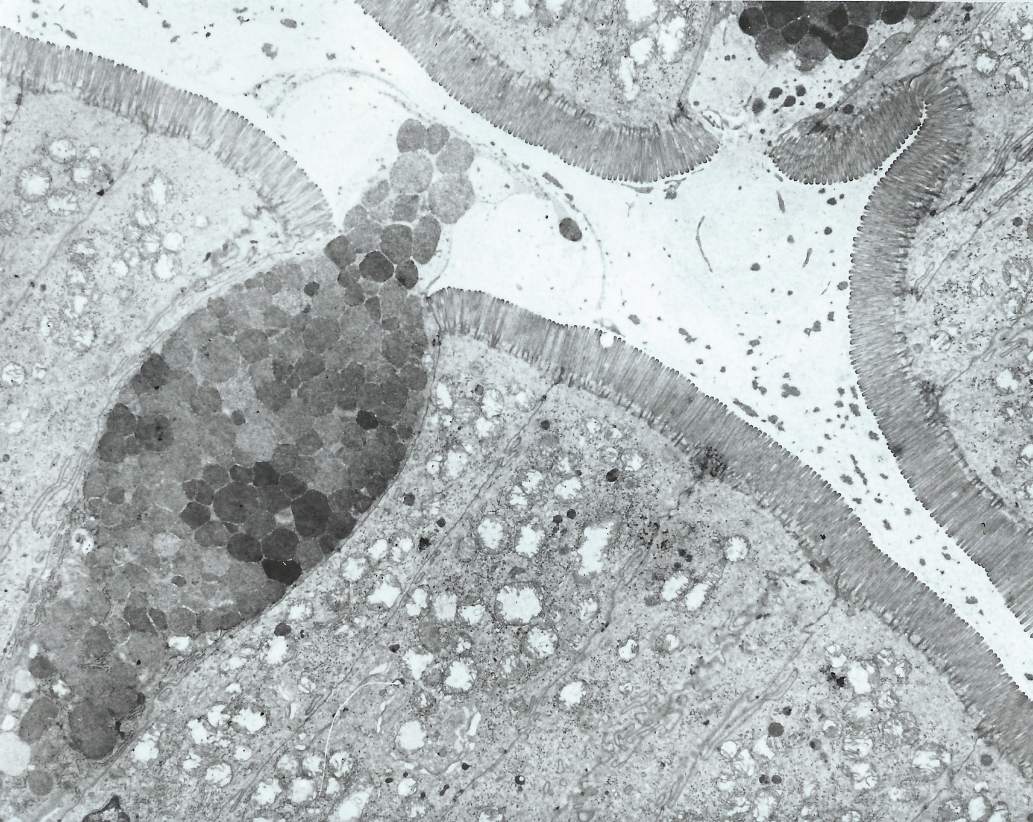 enterocytes
Paneth cells
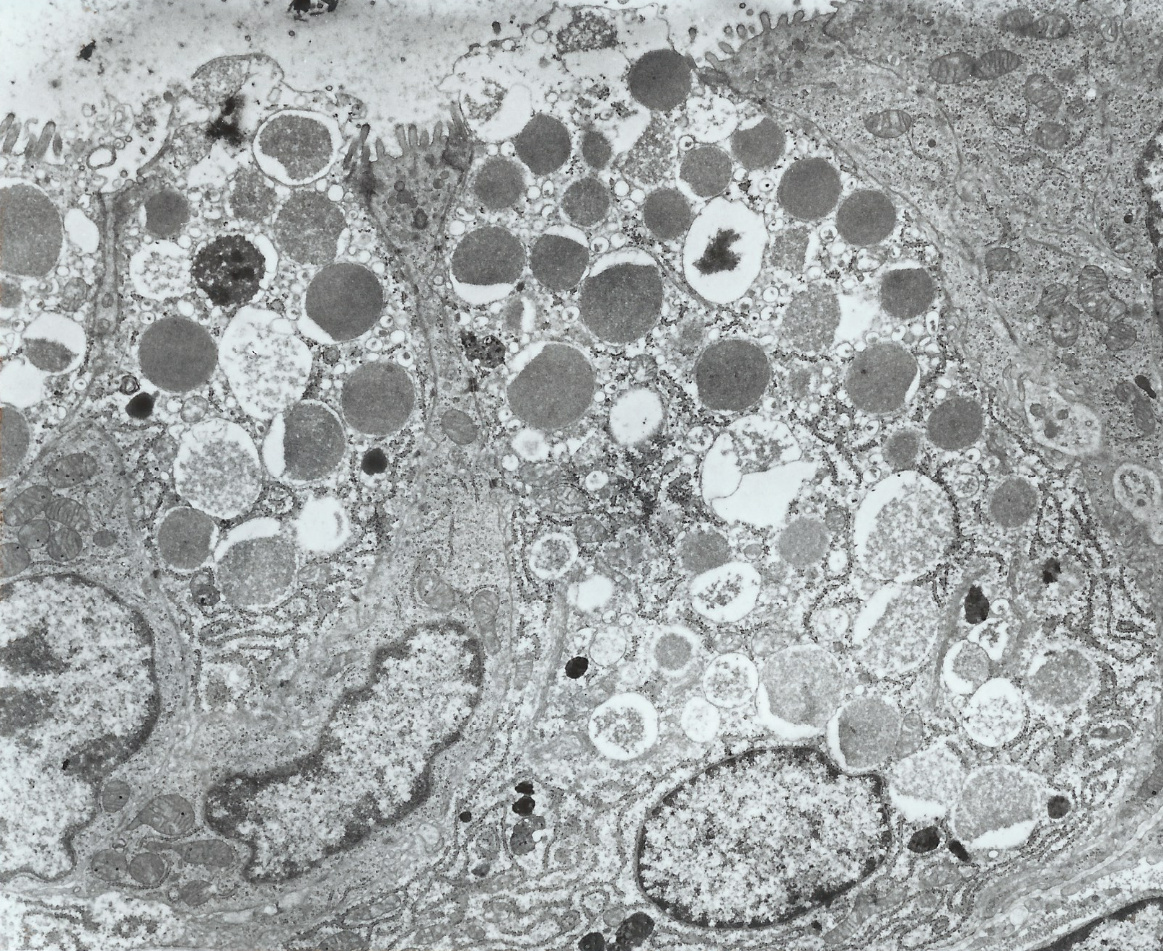 goblet cell
stem cells of intestinal epithelium
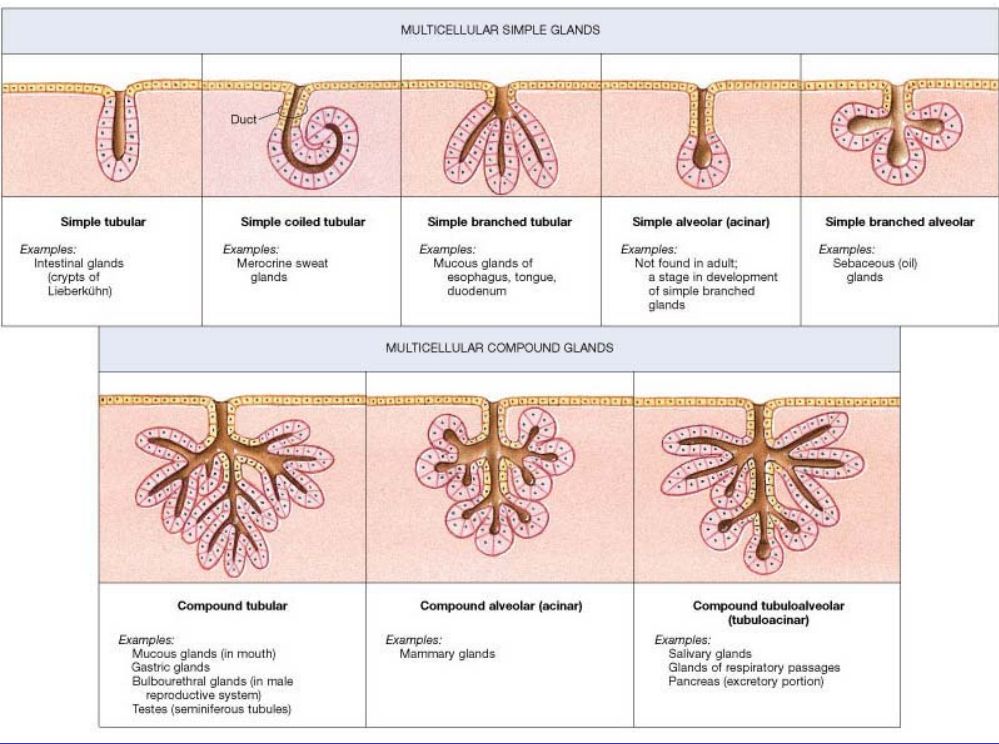 Simple tubular glands - gll. uterinae (Endometrium – proliferative phase)
endometrium
myometrium
Branched tubular glands – gll. pyloricae (Pylorus, HES)
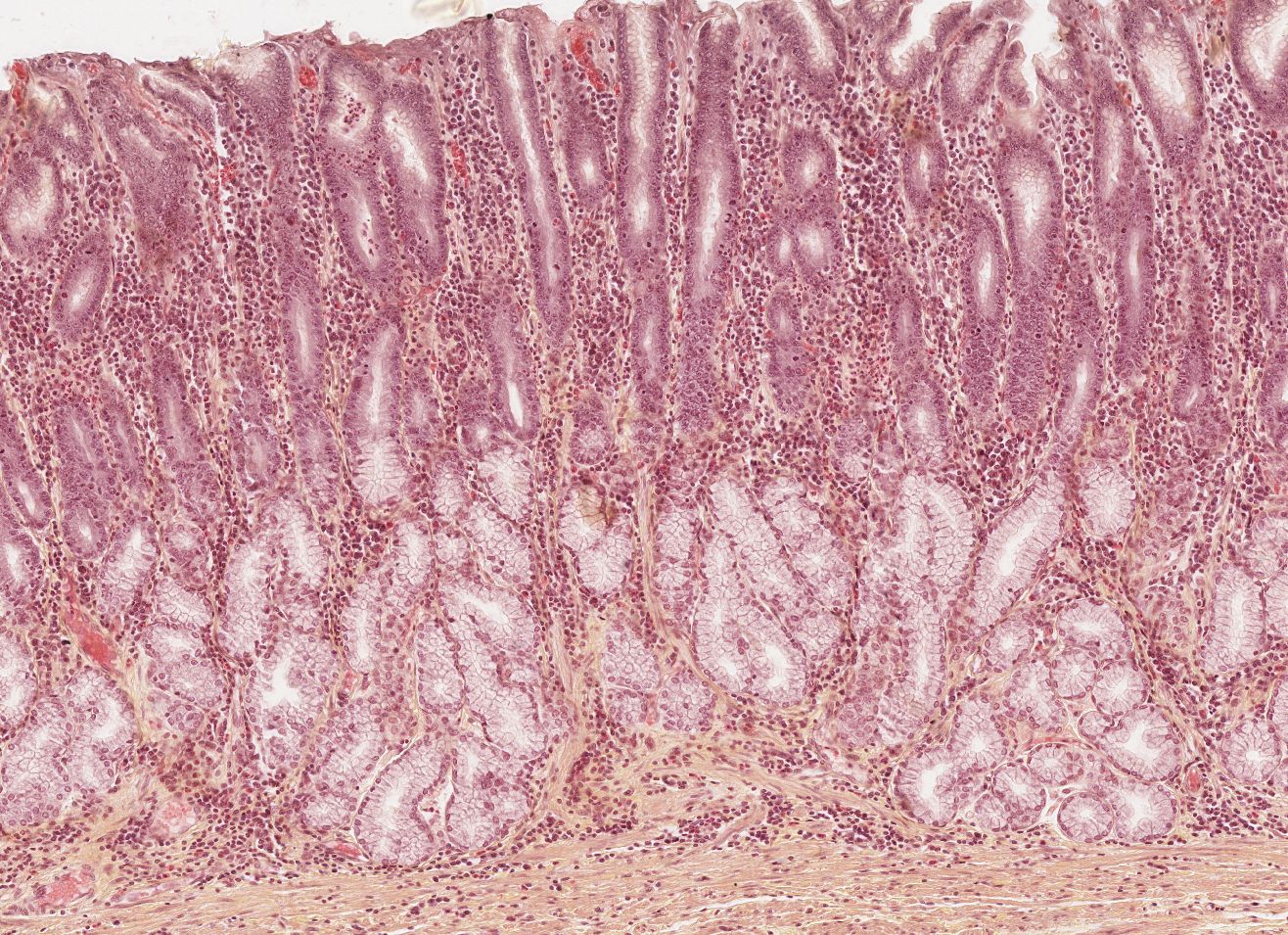 lamina muscularis mucosae
Branched alveolar (acinar) glands – gll. sebaceae (skin)
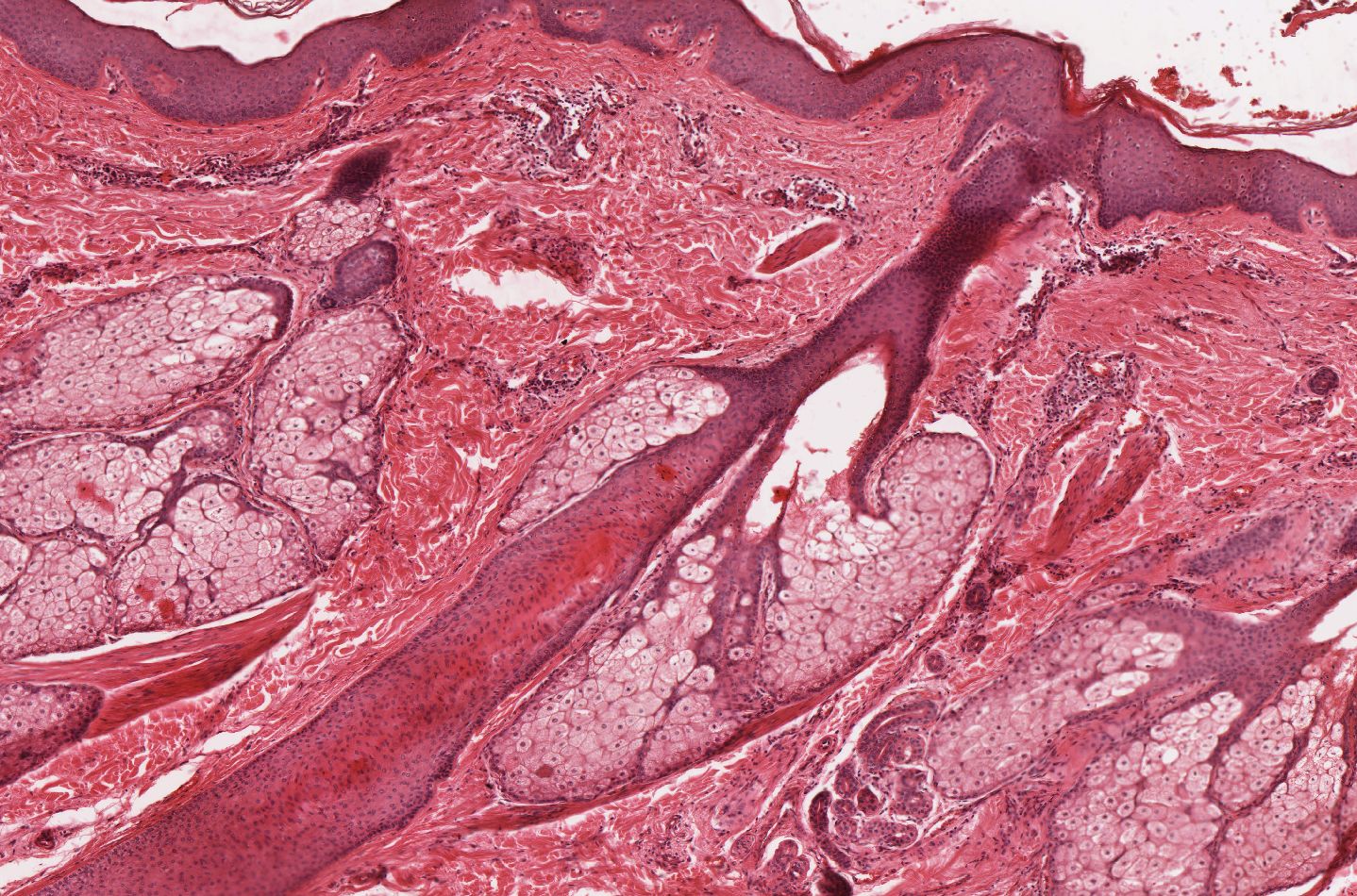 Compound alveolar (acinar) serous gland - Glandula parotis
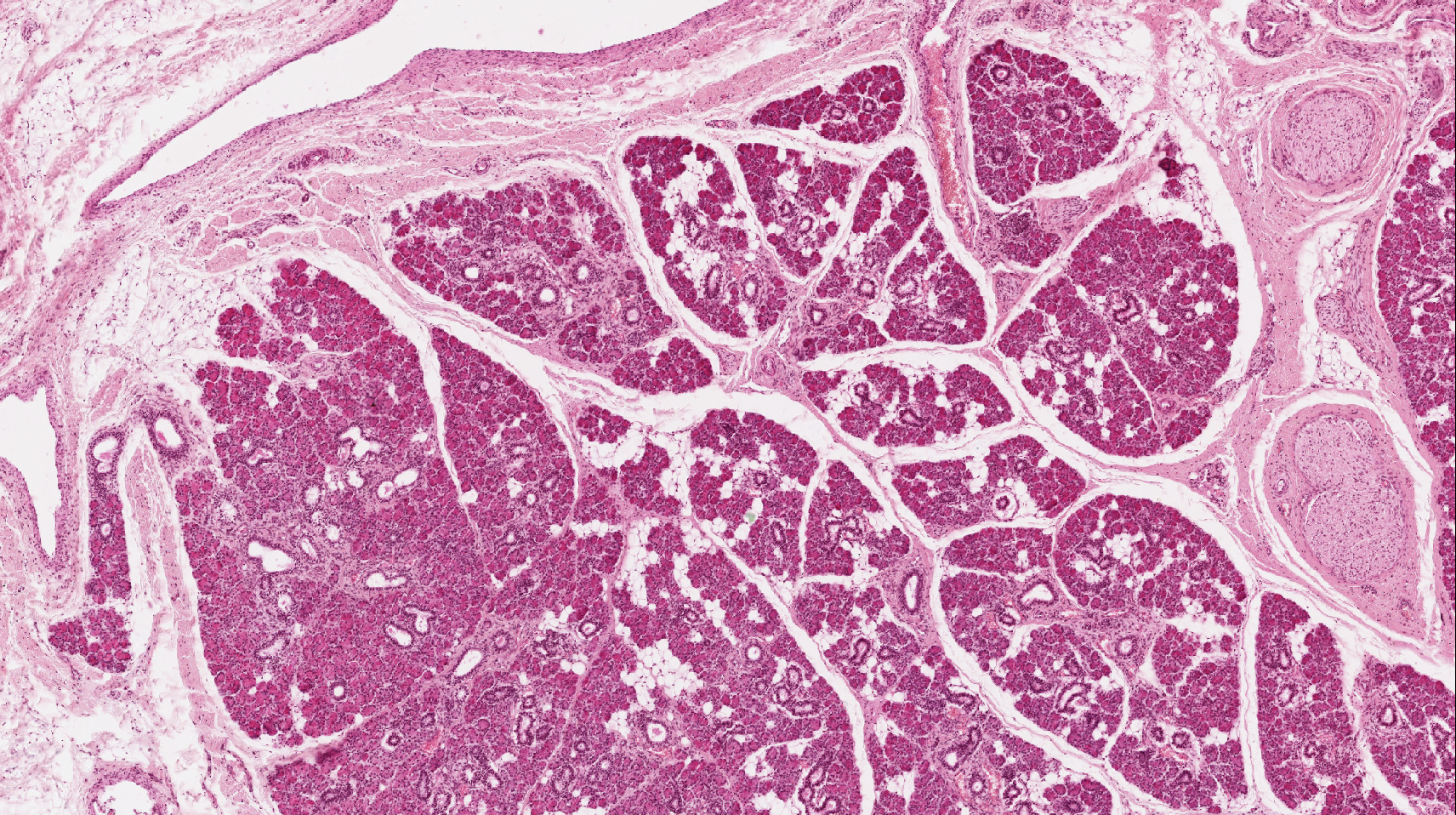 Compound alveolar (acinar) serous gland - Glandula parotis
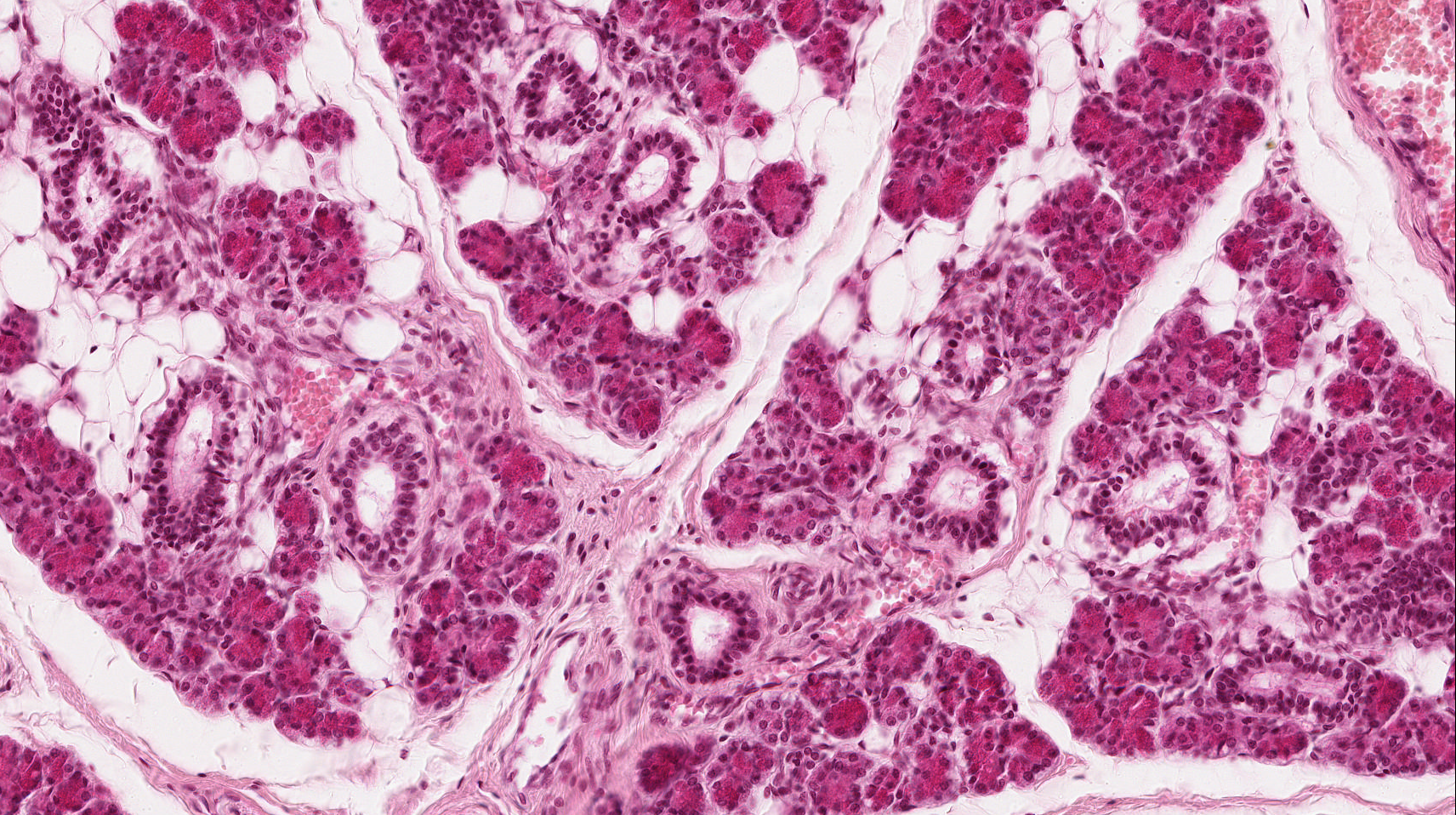 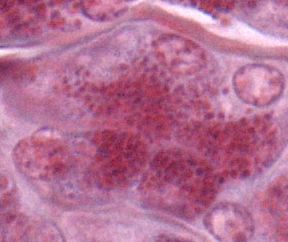 serous acinus
Compound tuboalveolar mixed gland - Glandula submandibularis
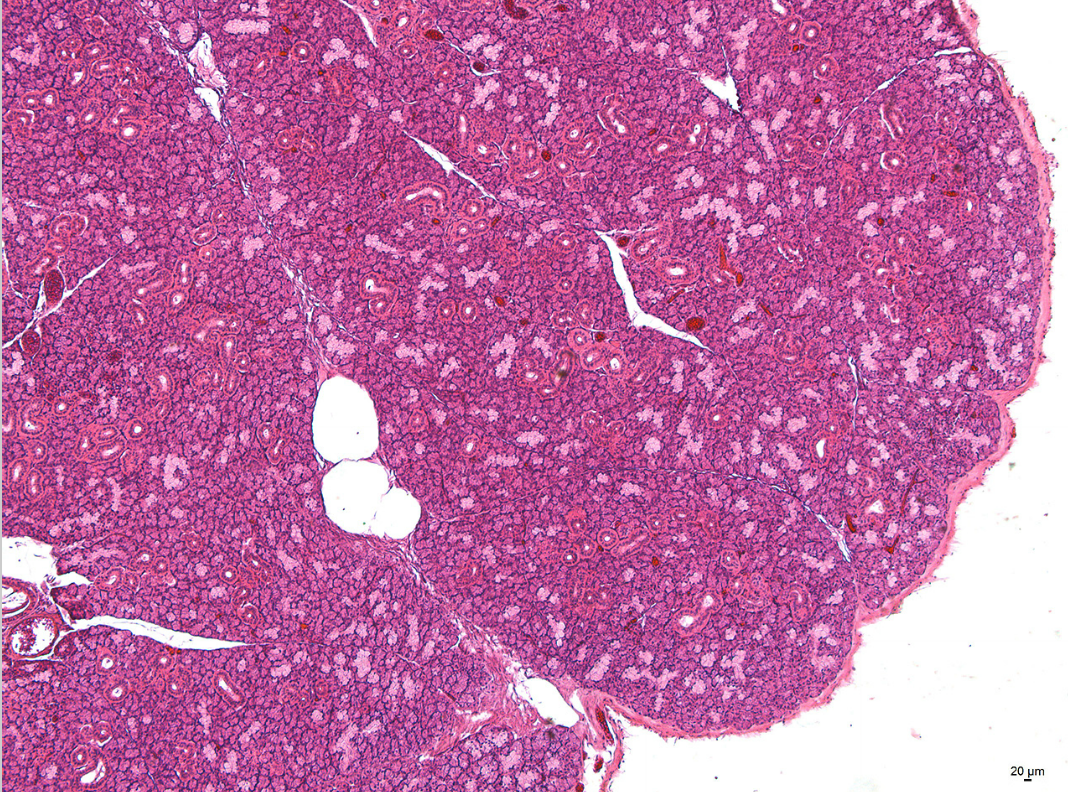 Compound tuboalveolar mixed gland - Glandula submandibularis
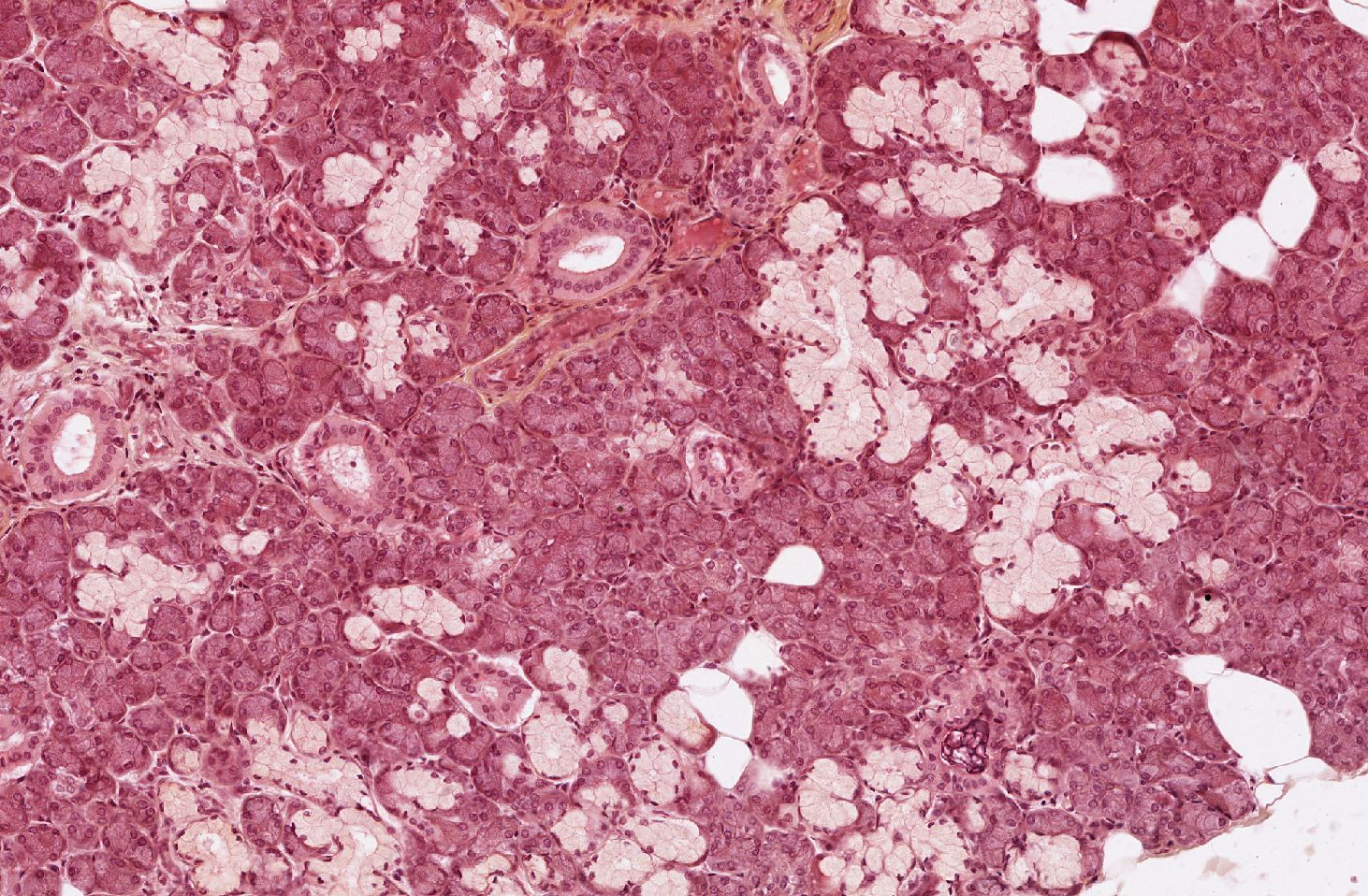 serous acinus
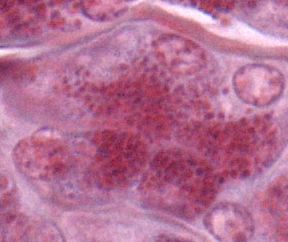 mucous tubule
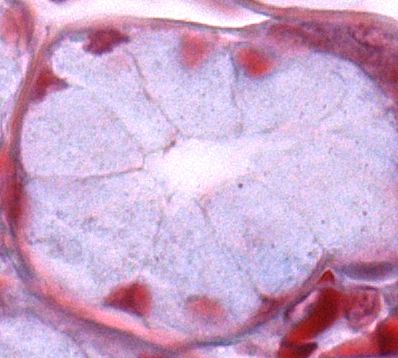 Compound tuboalveolar mixed gland - Glandula submandibularis
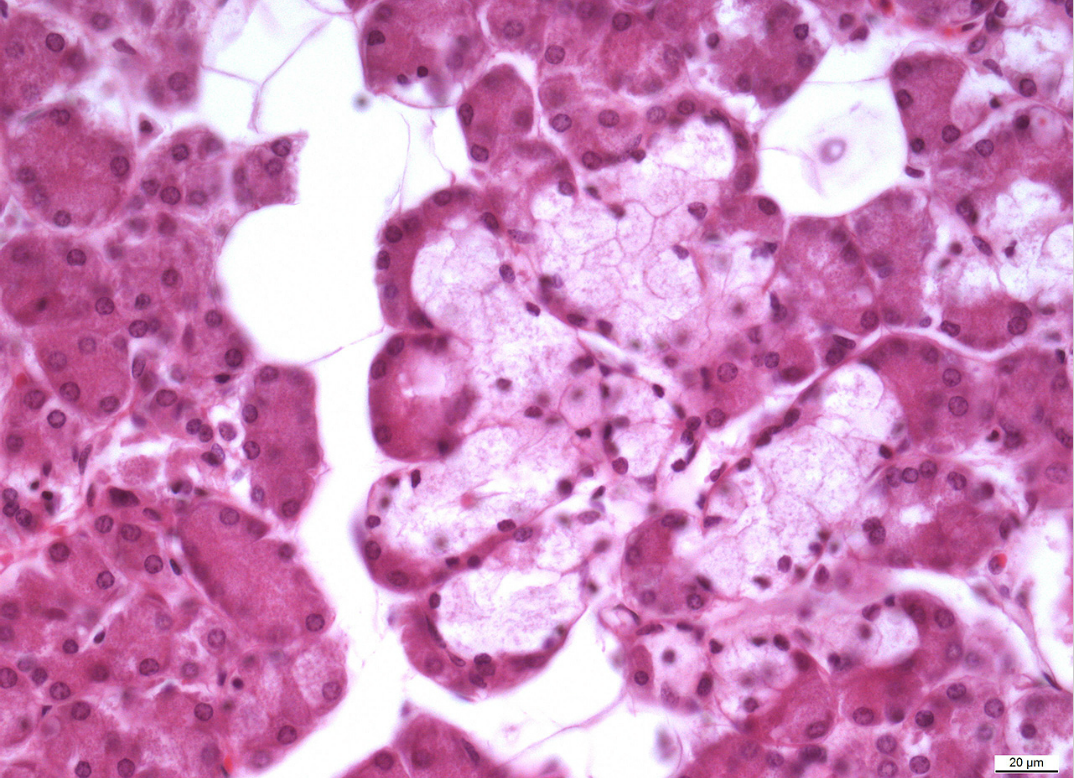 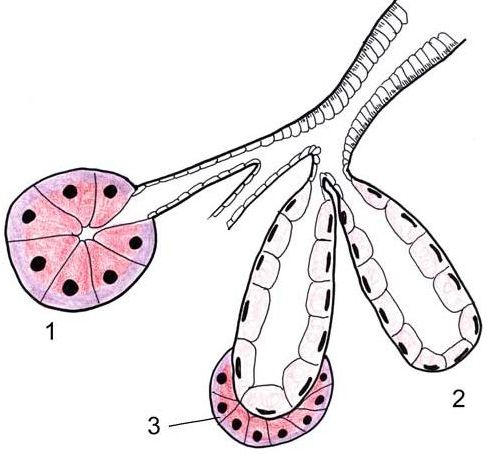 lunula of Gianuzzi
Compound tuboalveolar mixed gland - Glandula sublingualis
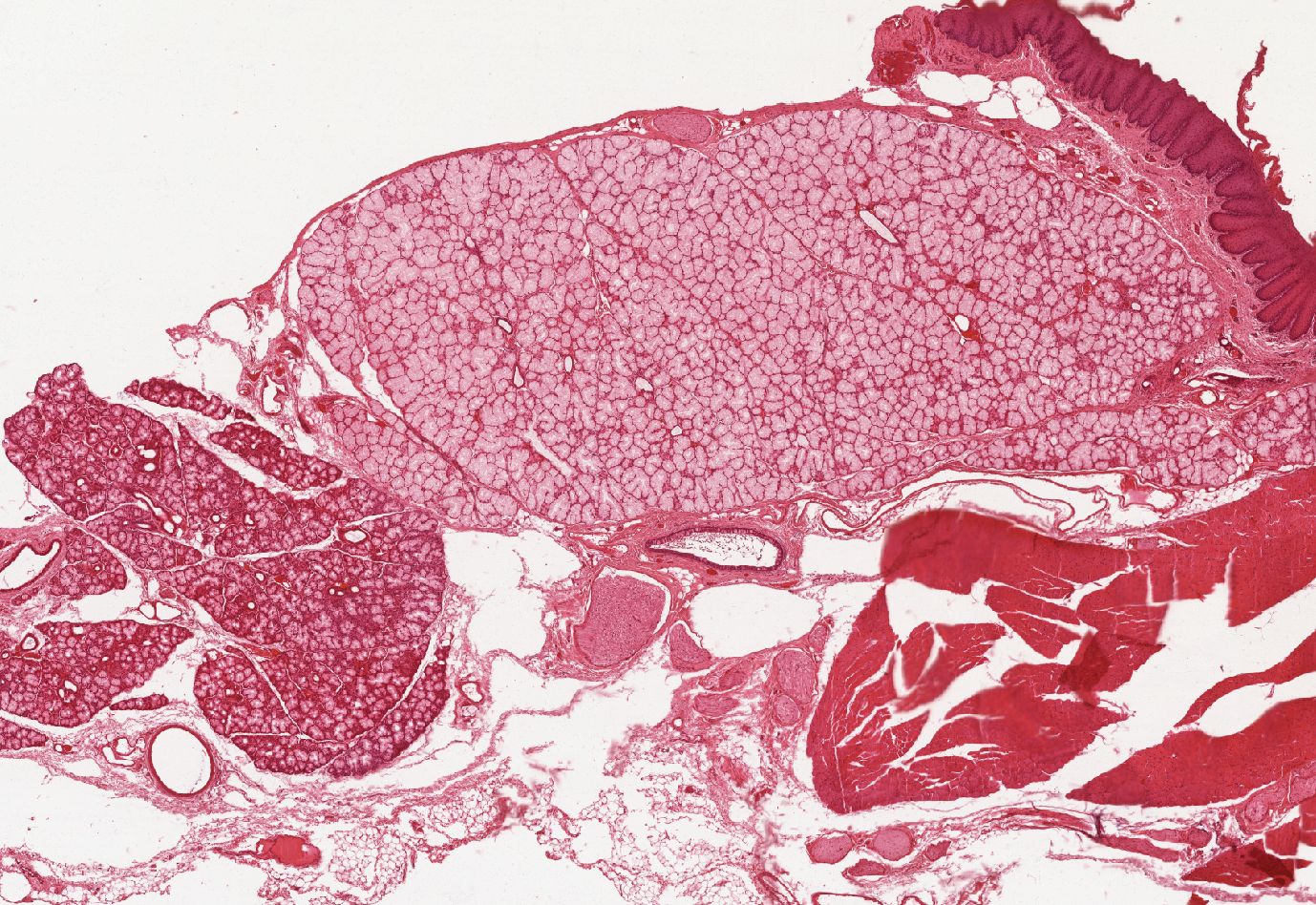 Glandular epithelium
Slides: 

Cells of Paneth and goblet cells (16. Intestinum tenue)
Simple tubular glands (47. Uterus – proliferative phase)
Branched tubular glands (14. Pylorus)
Branched alveolar (acinar) glands – sebaceous glands (71. Skin with hair)
Compound alveolar (acinar) serous gland (8. Glandula parotis)
Compound tuboalveolar mixed gland (9. Glandula submandibularis)

Atlas EM:

Glandular cell of the exocrine pancreas (10, 65)
Endocrine cells of the pancreas (66)
Goblet cell in the intestinal epithelium (62, 63)
Paneth cell (64)